American or English Foxhound Quiz
Ponderosa FFA Vet Science Team
1.
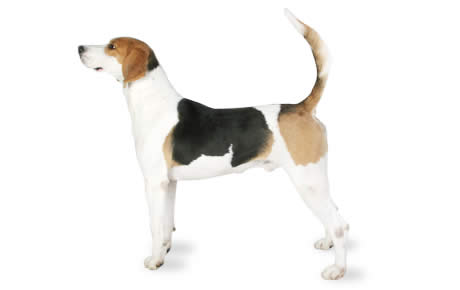 2.
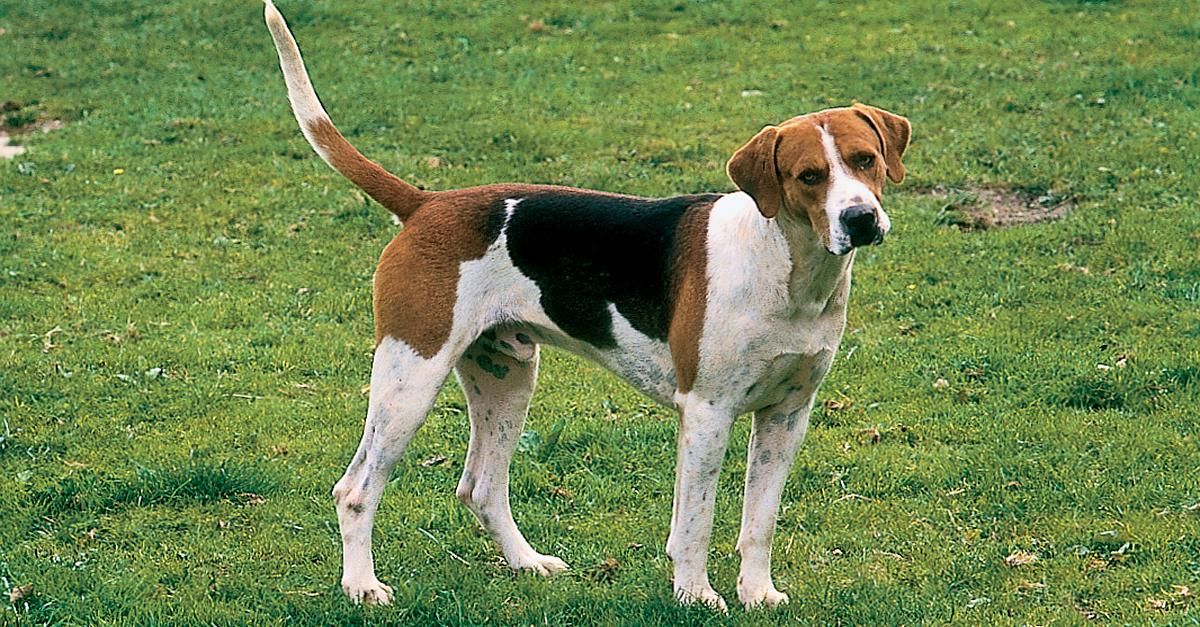 3.
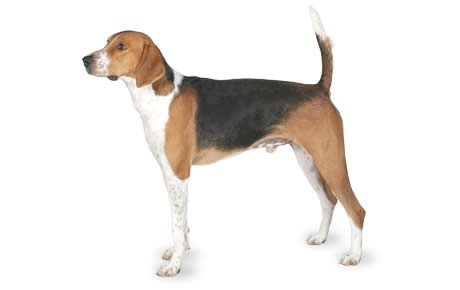 4.
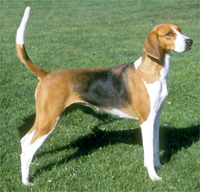 5.
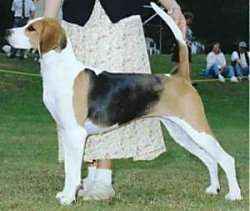 6.
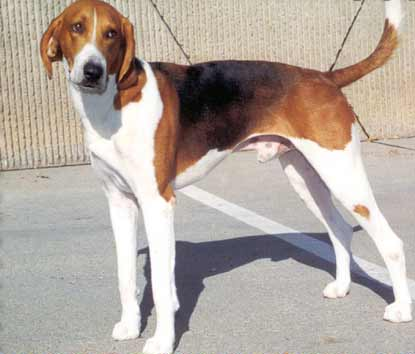 7.
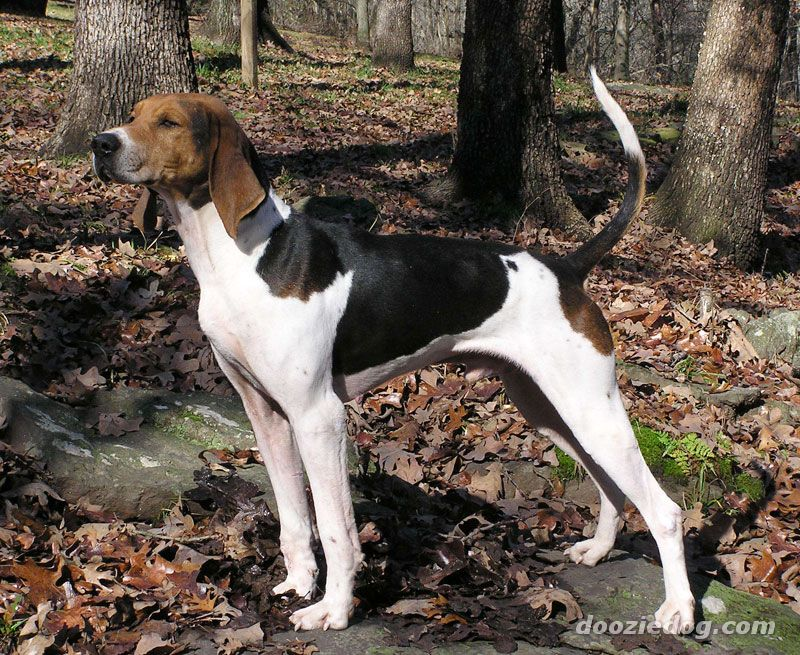 8.
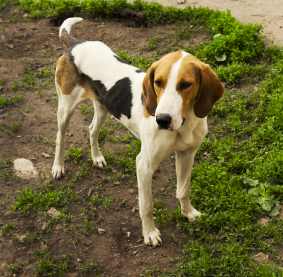 9.
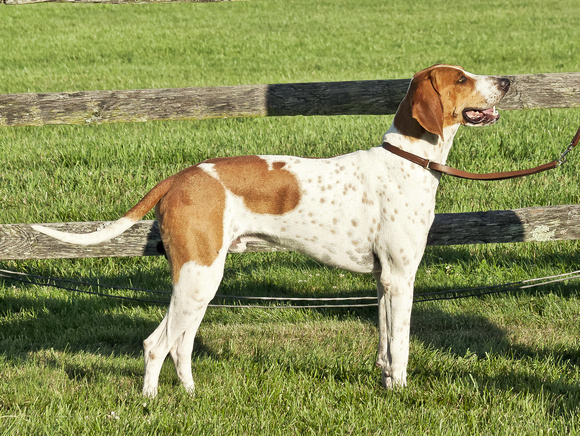 10.
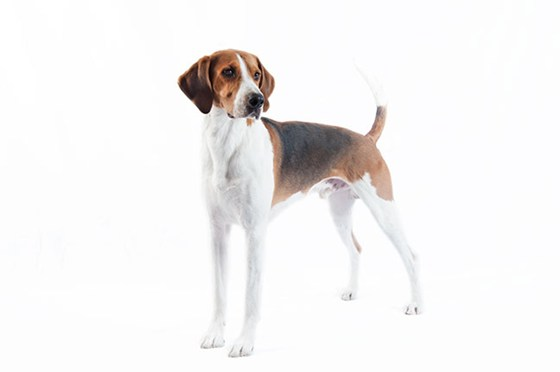 11.
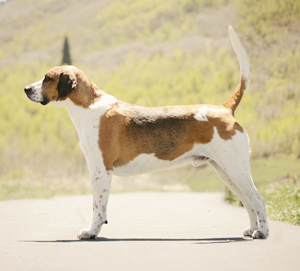 12.
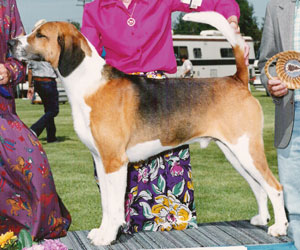 13.
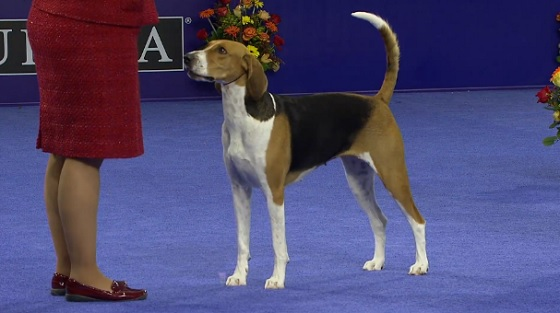 14.
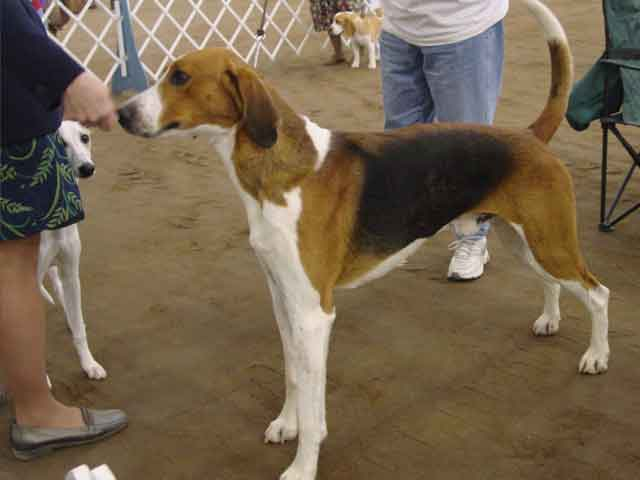 15.
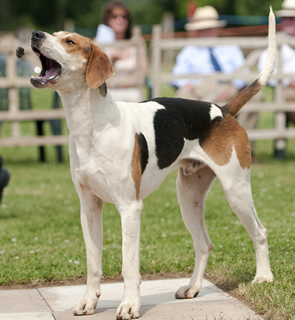 16.
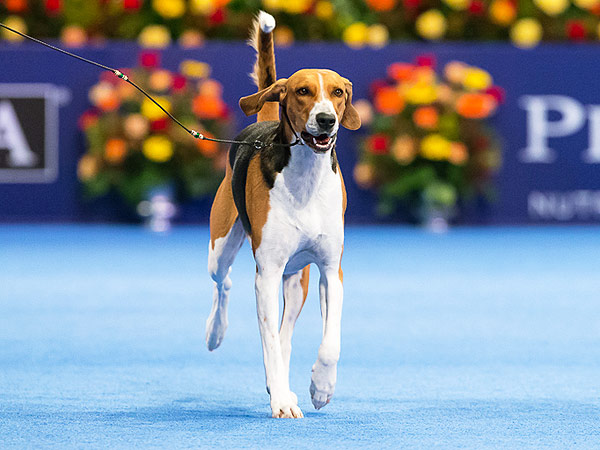 17.
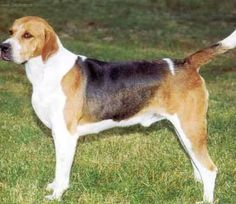 18.
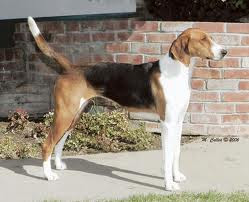 19.
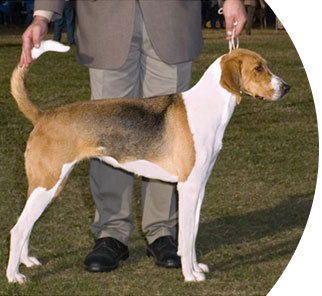 20.
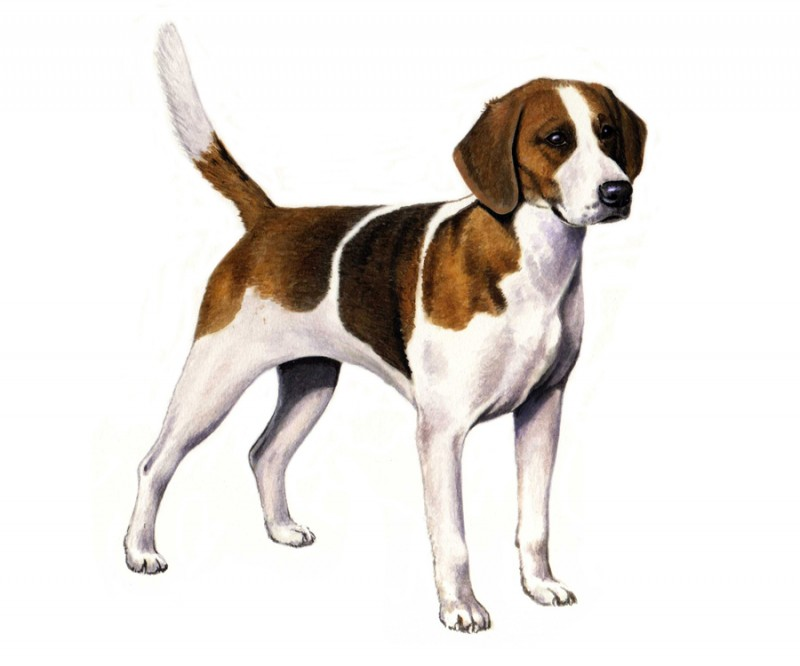 21.
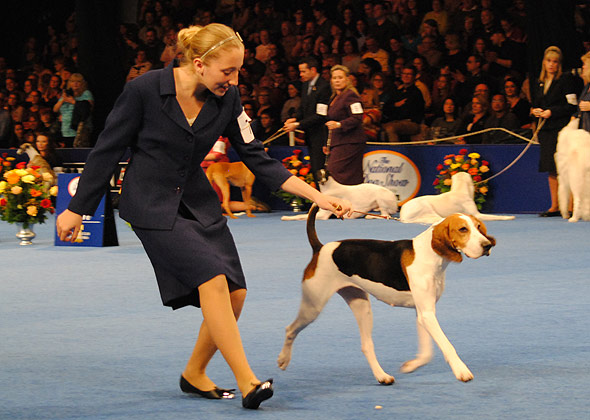 22.
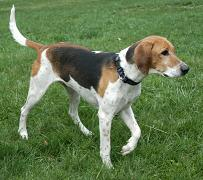 23.
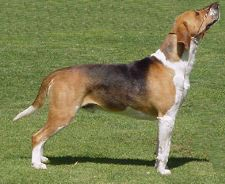 24.
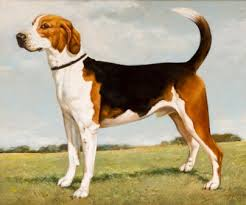 25.
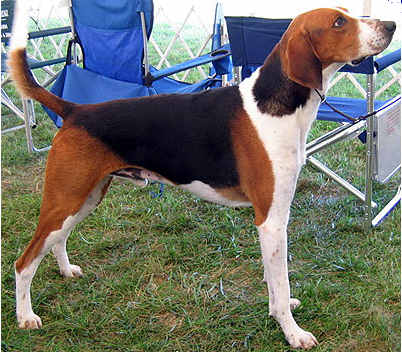